Książka, którą polecam  
              na wakacje
Małgosia contra Małgosia
Autor:  Ewa Nowacka
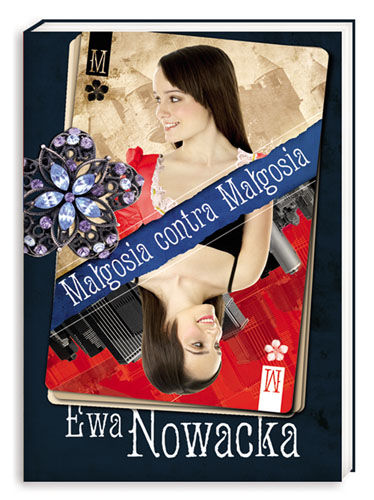 Krótki opis
Małgosia, tytułowa bohaterka książki, to współczesna nastolatka, która w niezwykły sposób przenosi się do XVII-wiecznej Polski, w czasy króla Jana III Sobieskiego. 
Dziewczyna staje się waćpanną Małgorzatą zastępując tam swoją rówieśnicę, która z kolei zajmuje jej miejsce we współczesnym świecie.
Rozpieszczona jedynaczka nagle zostaje obdarowana dwiema siostrami, których nie znosi, a które są wzorami panieńskich cnót. 
Zaprzęgana zostaje do rozmaitych robót domowych, o których do tej pory czytała tylko w książkach.
Dziewczyna ma spore trudności z wejściem w rolę pokornej dzieweczki, a każde nieposłuszeństwo w tym świecie kończy się : 
    - puszczaniem krwi, 
   - przystawianiem pijawek, 
   - lub zamykaniem w zimnej komórce. 
.
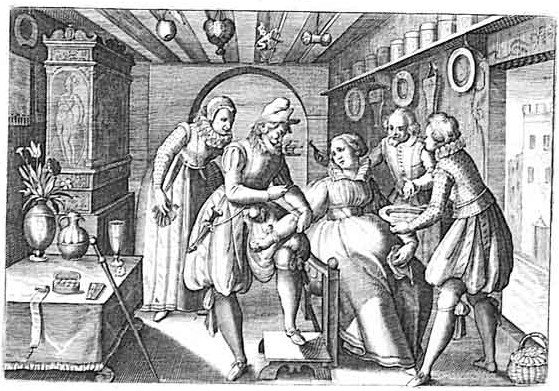 Krótki opis   c.d.
A jak radzi sobie druga Małgosia?

Okazuje się, że jejmościanka Małgosia o wiele lepiej odnalazła się w świecie współczesnym, niż Małgosia w tym dawnym. 
W szkole oceny bardzo dobre, 
Nauczyciele są zachwyceni tą nową Małgosią, 
Trener na kole jeździeckim wychwala jej umiejętności i wróży szybki start w mistrzostwach Polski.
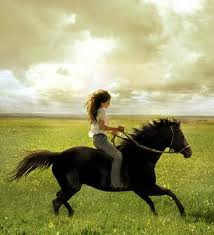 Czego możemy się nauczyć z tej historii ?
Nagła zamiana świata, w którym znalazła sią bohaterka wymaga od niej znacznej zmiany charakteru. 
Współczesna Małgosia jest dziewczyną niezależną, twardą i nieustępliwą, która nie lubi słuchać się innych.
W XVII wieku od waćpanny Małgorzaty oczekuje się 
     cech, które powinny cechować każdą młodą szlachciankę: 
      - pokory, pracowitości, spokoju i wstydliwości.

Dziewczyna musi też poradzić sobie z nowymi 
     obowiązkami i … językiem, gdyż często brzmi on jak 
     język obcy - pełen nieznanych wyrazów. 
Małgosia, dostanie w trakcie podróży  niemałą lekcję pokory – choć przez swoje nieposłuszeństwo doprowadzi do szczęśliwego zakończenia.
         Może czasem warto mieć swoje zdanie!
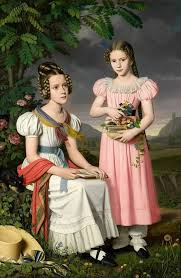 Dlaczego polecam tą książkę?
Książka spodoba się tym, którzy lubią historię w tle.
Autorka ze szczegółami pokazała życie codzienne na dworze polskim i panujące tam zwyczaje. 
Znajdziecie tu mnóstwo informacji na temat: 
- ziołolecznictwa, 
- strojów, 
- serwowanych dań, 
- metod leczenia – puszczanie krwi i przystawianie 
  pijawek, 
- tańców, prac domowych, 
- a także szczegółów wychowania dorastających dziewczyn. 
Ta książka, to ciekawy obraz Rzeczpospolitej szlacheckiej pokazany z  
      perspektywy dorastającej panienki.
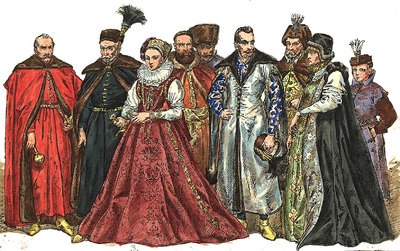 Dlaczego polecam tą książkę?
Wyobrażacie sobie siebie w tych czasach ?!
Czy zastanawialiście się kiedyś, jak by to było żyć w innych czasach niż współczesne? 
Jak wyglądałby świat, jak zachowywaliby się ludzie? 
Kim bylibyście w tej nowej rzeczywistości? 


                             

                                  
                                 No właśnie… 
Przeczytajcie tą książkę i może odpowiecie na te pytania !!!
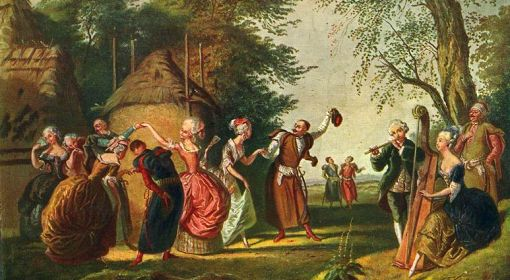 i jeszcze  kilka Informacji o autorce
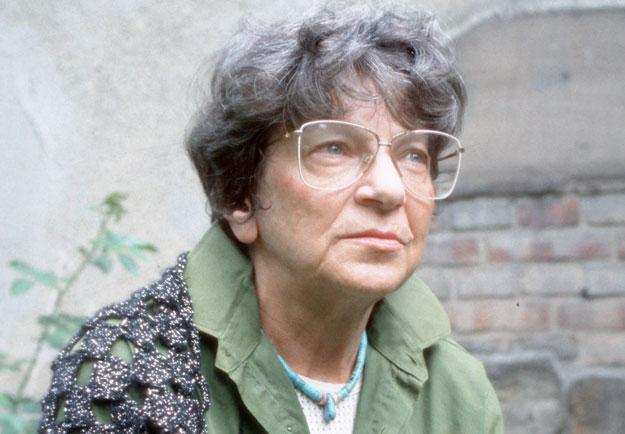 Książkę Małgosia contra Małgosia napisała Ewa Nowacka 
ur. 17 grudnia 1934 w Chorzowie – polska powieściopisarka, krytyk, eseistka.
Z wykształcenia polonistka, absolwentka Uniwersytetu Warszawskiego, debiutowała w 1967 r. powieścią historyczną dla dorosłych "Rok trzech cezarów" osadzoną w realiach starożytnego Rzymu. 
Laureatka licznych nagród krajowych i zagranicznych.
Zmarła 29 marca 2011 roku.
Dziękuję za uwagę!
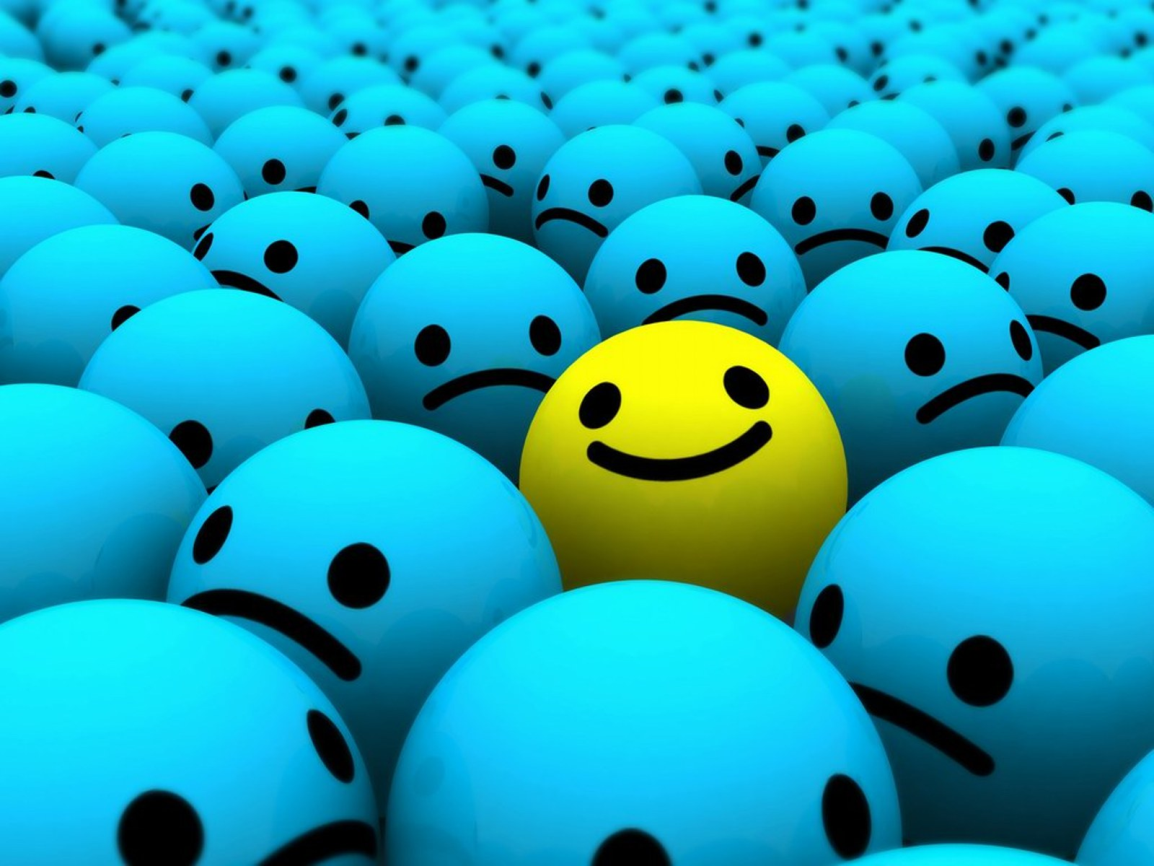